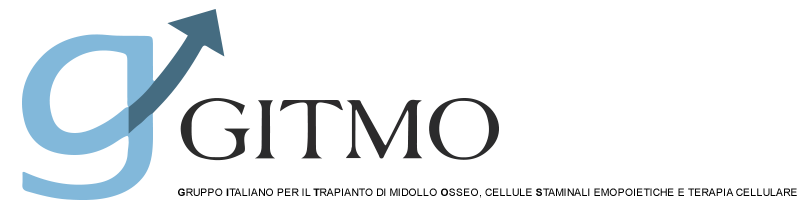 ATTIVITÀ DI TRAPIANTO 
CELLULE STAMINALI EMOPOIETICHE
Report di attività GITMO 2014
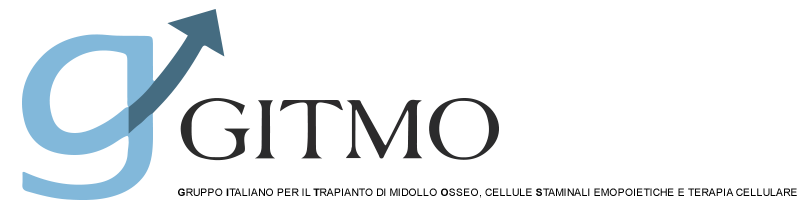 PROGRAMMI TRAPIANTO GITMO
Centri Accreditati 		n= 83
Centri Non Accreditati	n= 14
TOTALE                           n= 97
Report di attività GITMO 2014
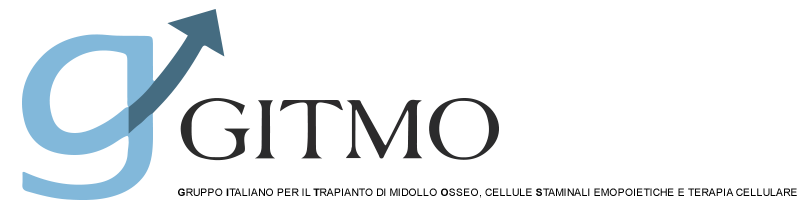 TRAPIANTO AUTOLOGO
Report di attività GITMO 2014
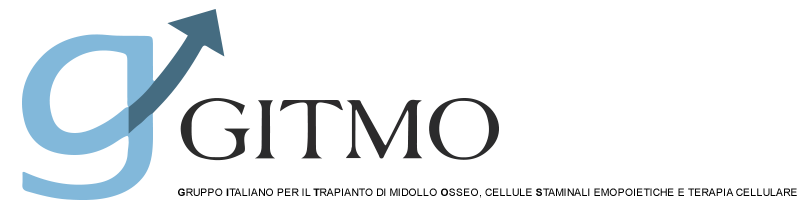 TRAPIANTO AUTOLOGO
Report di attività GITMO 2014
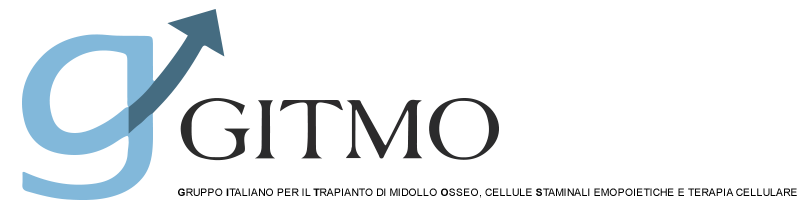 TRAPIANTO ALLOGENICO
Allotrapianti  Registrati 
(N=29022)
Report di attività GITMO 2014
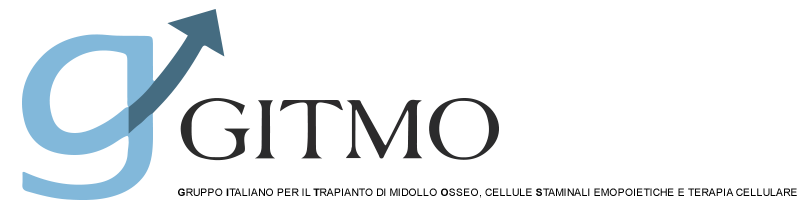 MDS/MPS
(n=227)
Solid Tumour
(n=7)
Inherited Disorders of metabolism
             (n=5)
LY
(n=229)
AA
(n=59)
MM/PCD
(n=73)
ID
(n=24)
LMC
(n=38)
LLC
(n=18)
Haemoglobinopathy
(n=66)
LAL
(n=318)
LAM
(n=657)
TRAPIANTO ALLOGENICO
Numero Trapianti per principali Patologie
Attività 2014
Report di attività GITMO 2014
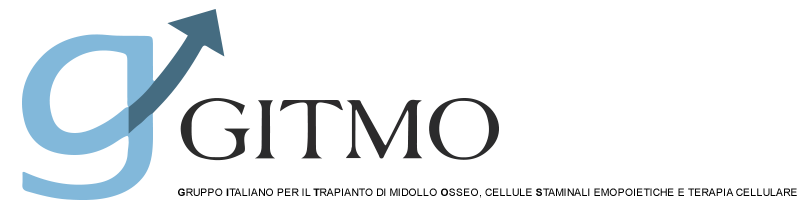 TRAPIANTO ALLOGENICO
Tipologia di Trapianto
Report di attività GITMO 2014
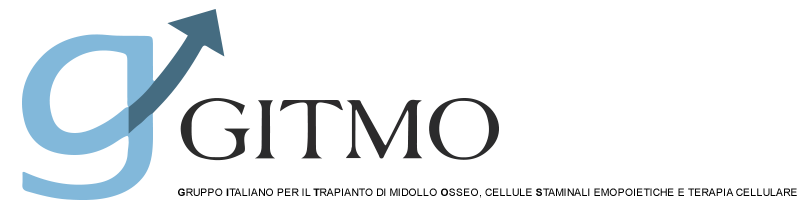 TRAPIANTO ALLOGENICO
Sorgente di Cellule Staminali Emopoietiche
Report di attività GITMO 2014
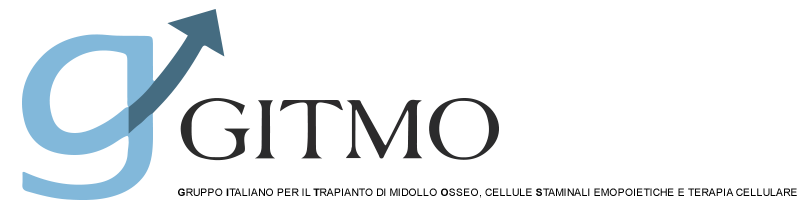 TRAPIANTO ALLOGENICO
Donatore non familiare e Sorgente Cellule Staminali Emopoietiche
Report di attività GITMO 2014